Geometry Unit 1: Transformations
Quiz/Test Review
Identify Transformations by Image
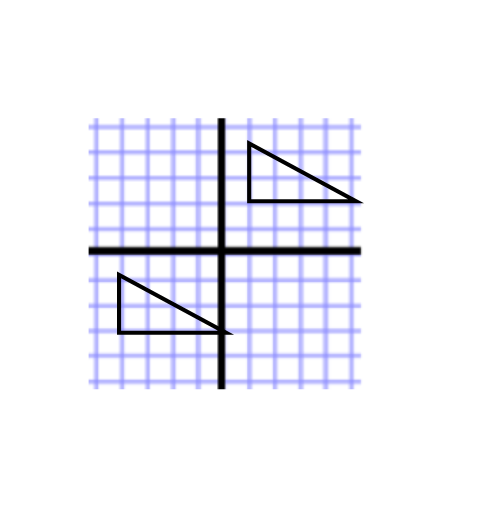 Identify and state the Transformation being demonstrated be the following shapes
Transformation:  Translation
Identify Transformations by Image.
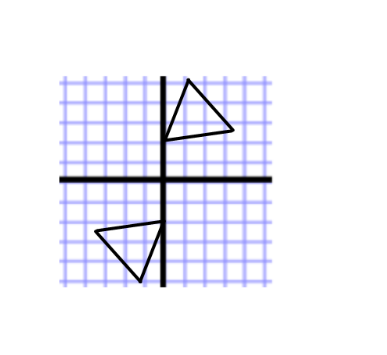 Identify and state the Transformation being demonstrated be the following shapes.
Transformation:  Rotation
Identify Transformations by Image.
Identify and state the Transformation being demonstrated be the following shapes.
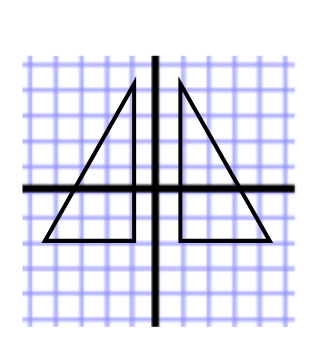 Transformation:   Reflection
Identify Transformations by Image…and write in notation
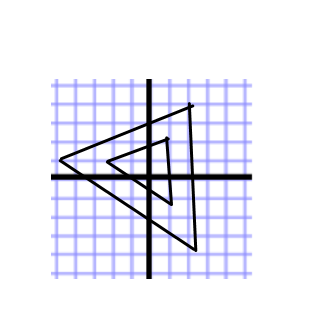 Identify and state the Transformation being demonstrated be the following shapes.
Transformation:   Dilation
Explain Transformations in Words
For each Transformation, describe how each point should move.
1. T:(x, y)  (x + a, y + b):
Every point moves a units (left if a is negative/right if a is positive) and b units (down if b is negative and up if b is positive.
Every point maps to its image, forming a line that is perpendicular to the line “m” (you would put the specific line for your problem in place of “m”), with both image and pre-image being equidistant (same distance) from the line “m”.
Explain Transformations in Words
For each Transformation, describe how each point should move.
Explain Transformations in Words
For each Transformation, describe how each point should move.
Every point moves to a point “k” times the distance from the center O.
Translation: From Pre-Image to Image, and Vice versa
Image: (-1,-6)
Translation: From Pre-Image to Image, and Vice versa
Pre-Image: (-3,2)
Rules For the Transformations
Rules For the Transformations
Practice Using the Rules
(3,-2)
(2,-3)
(4,1)
(-3,-2)
Practice Using the Rules
(-6,9)
(4,-6)
Using a given shape, graph its image under the given transformation.
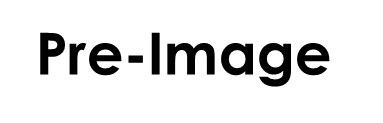 Image
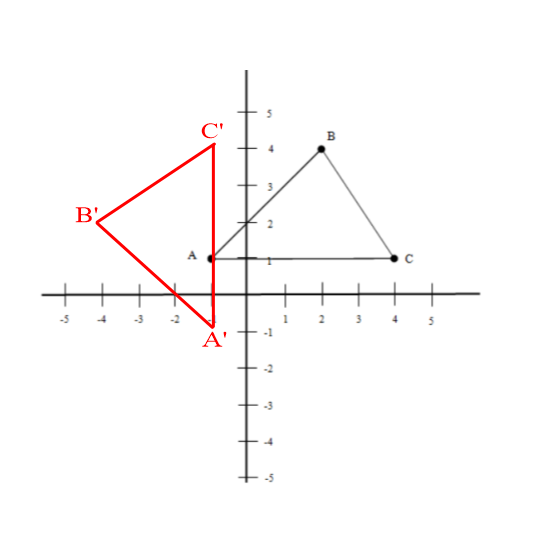 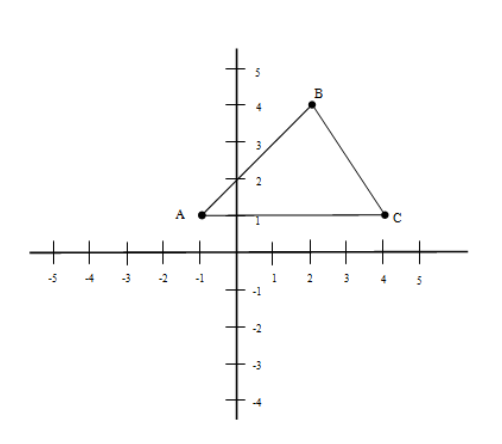 Using a given shape, graph its image under the given transformation.
Image
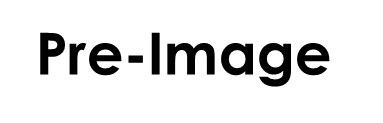 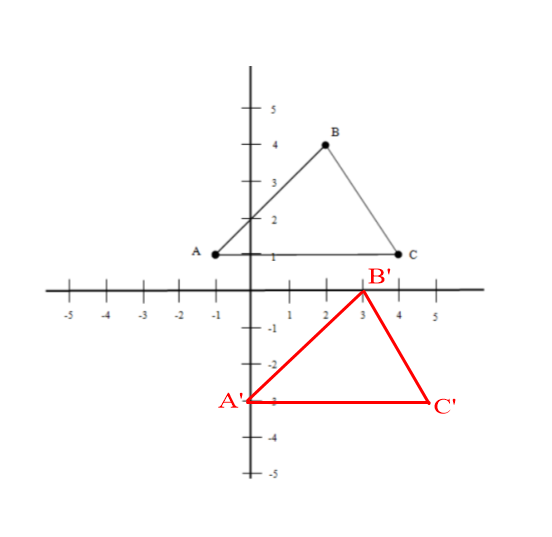 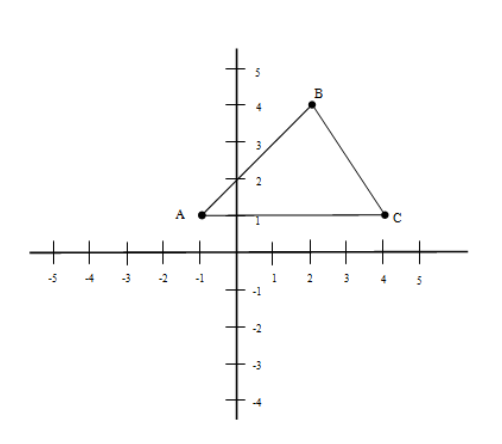 Using a given shape, graph its image under the given transformation.
Image
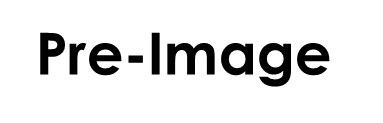 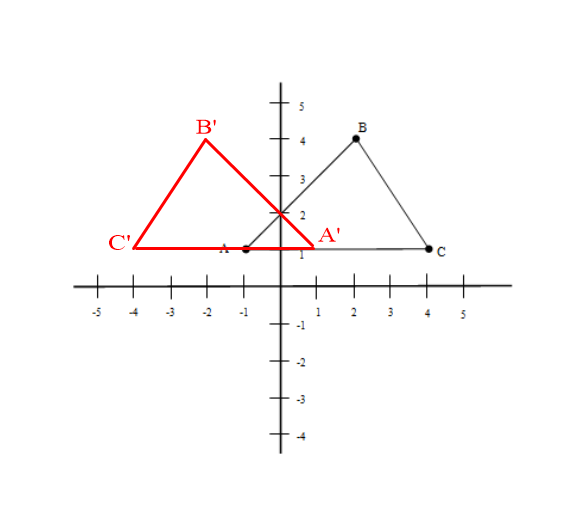 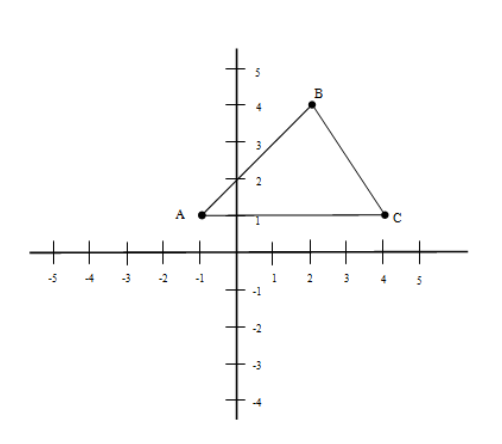 Using a given shape, graph its image under the given transformation.
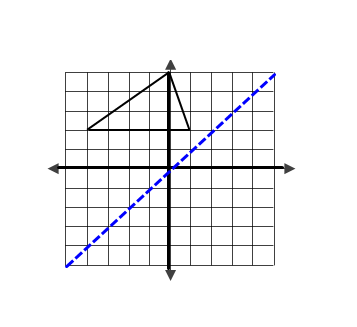 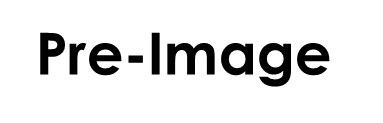 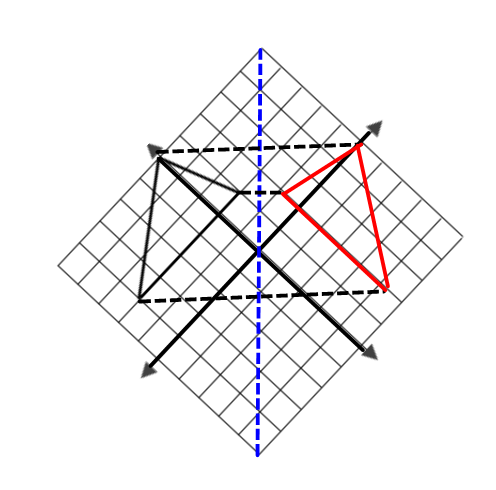 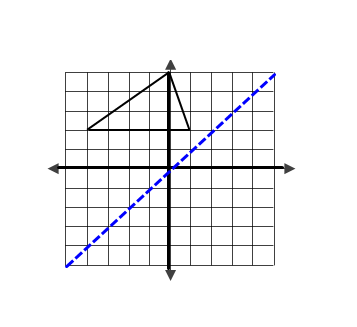 Thus, without the dashes lines, our image looks like this (in red).
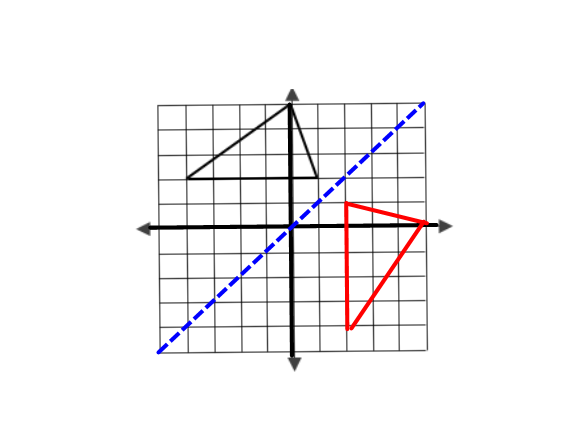 Image
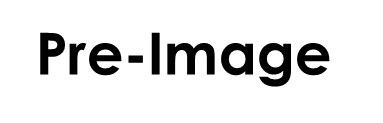 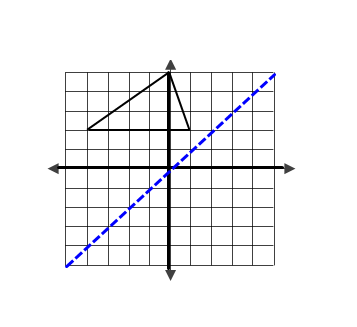 Using a given shape, graph its image under the given transformation.
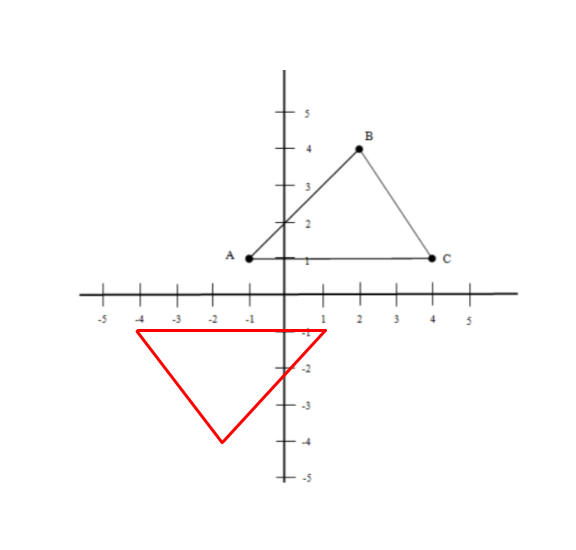 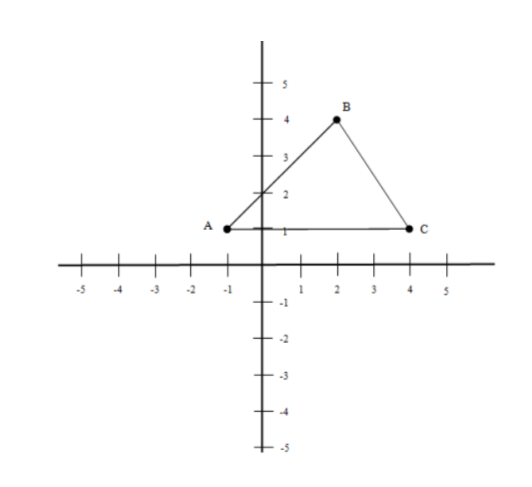 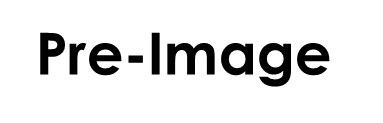 Image
Using a given shape, graph its image under the given transformation.
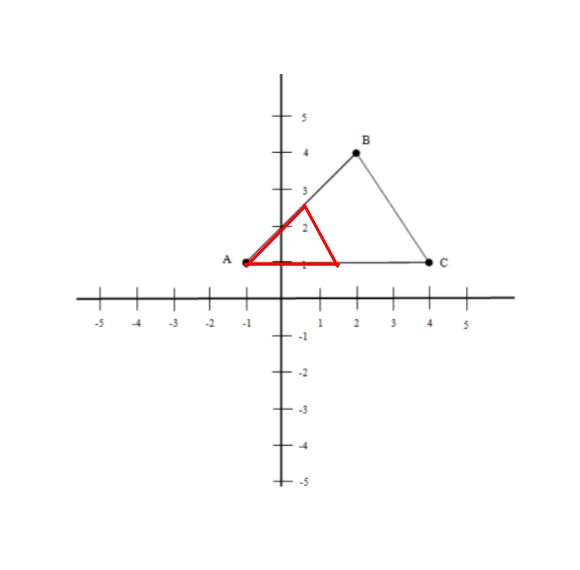 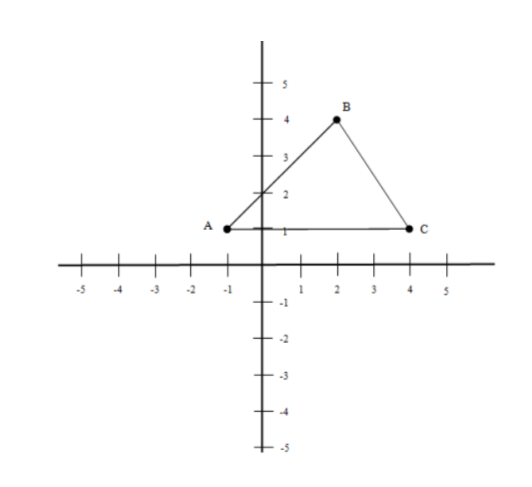 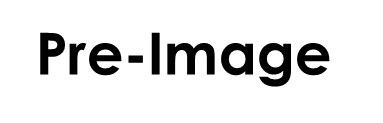 Image